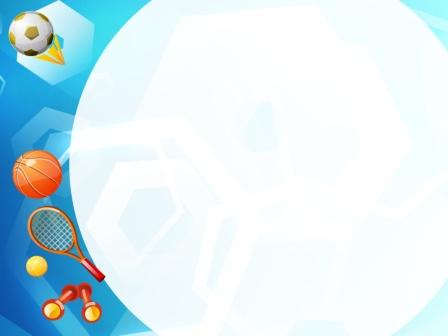 МКДОУ «Сказка»Разновозрастная группаФизкультурный досуг « Веселые старты»
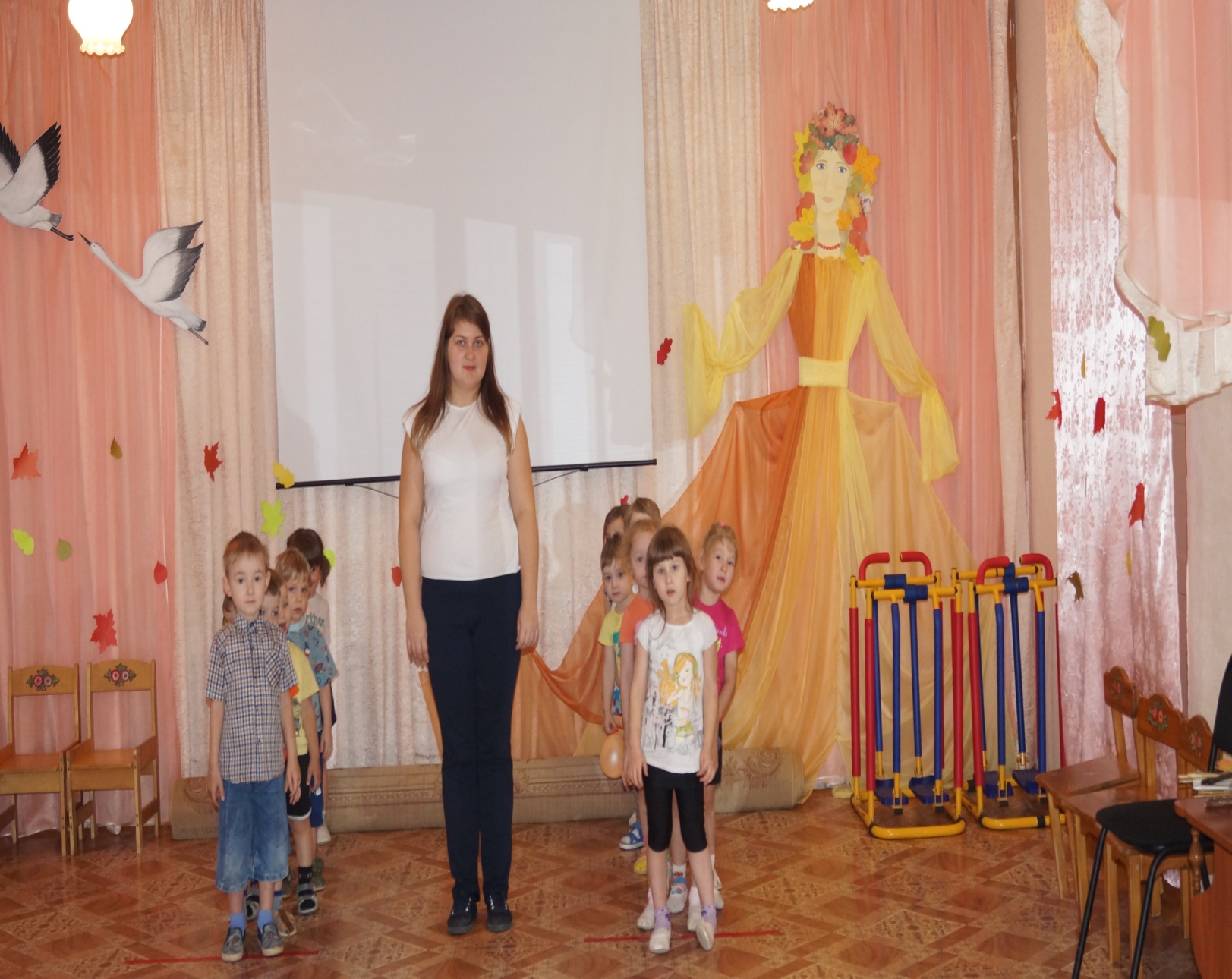 Провел и подготовил: инструктор по    		  физ. воспитанию
                                     Копрова Т.Г.
Дата проведения: октябрь 2017 года
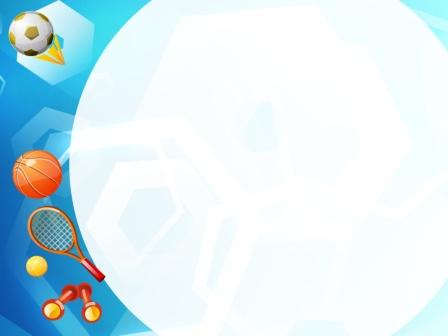 Сегодня праздник у ребят -У них – соревнования.Задором их глаза блестятИгра вне расписания!
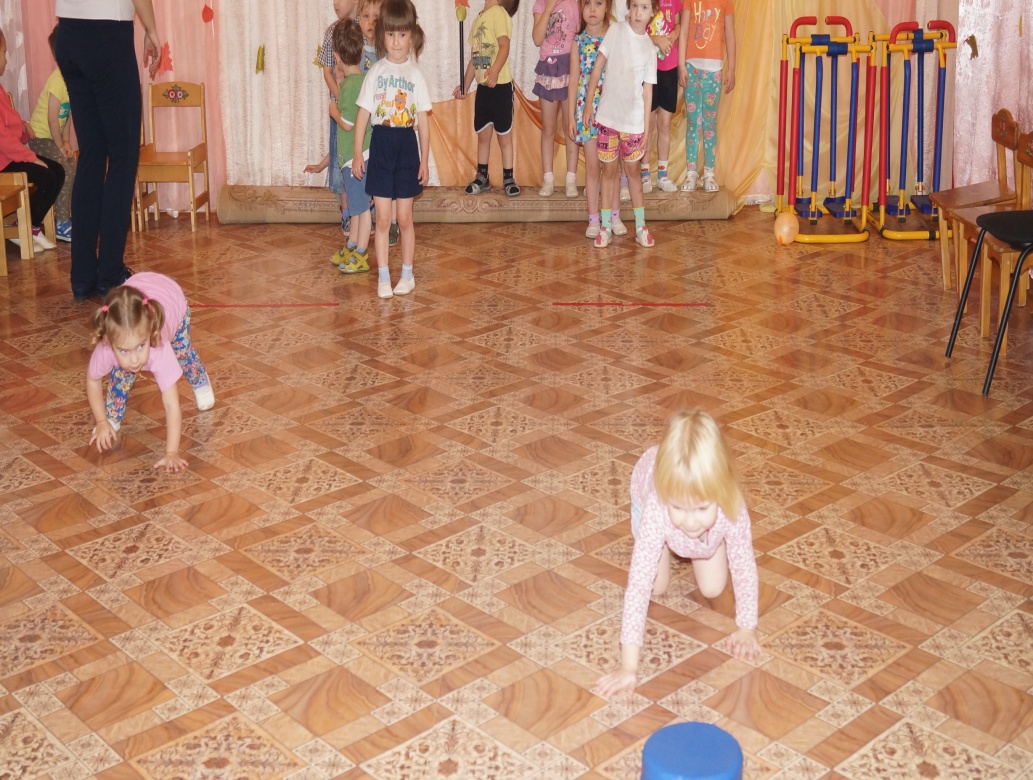 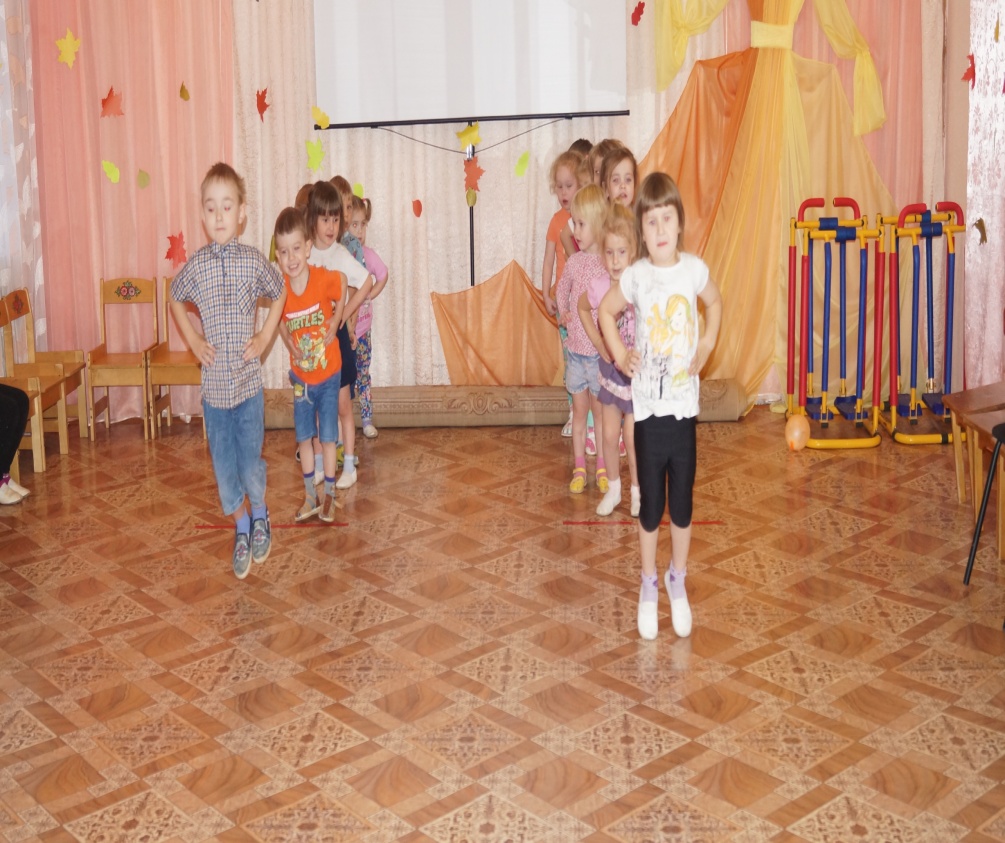 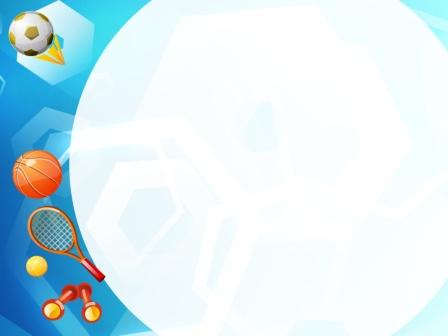 С физкультурою дружить!!!Чтоб здоровым, сильным быть!!!Прыгать, ползать, мяч кататьИ мешочки вдаль метать
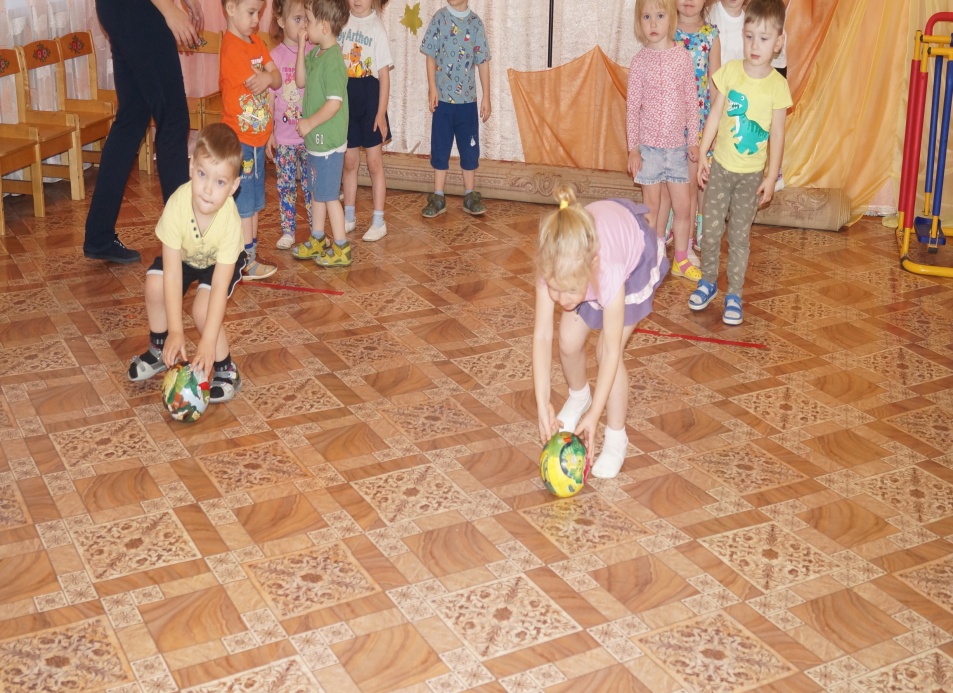 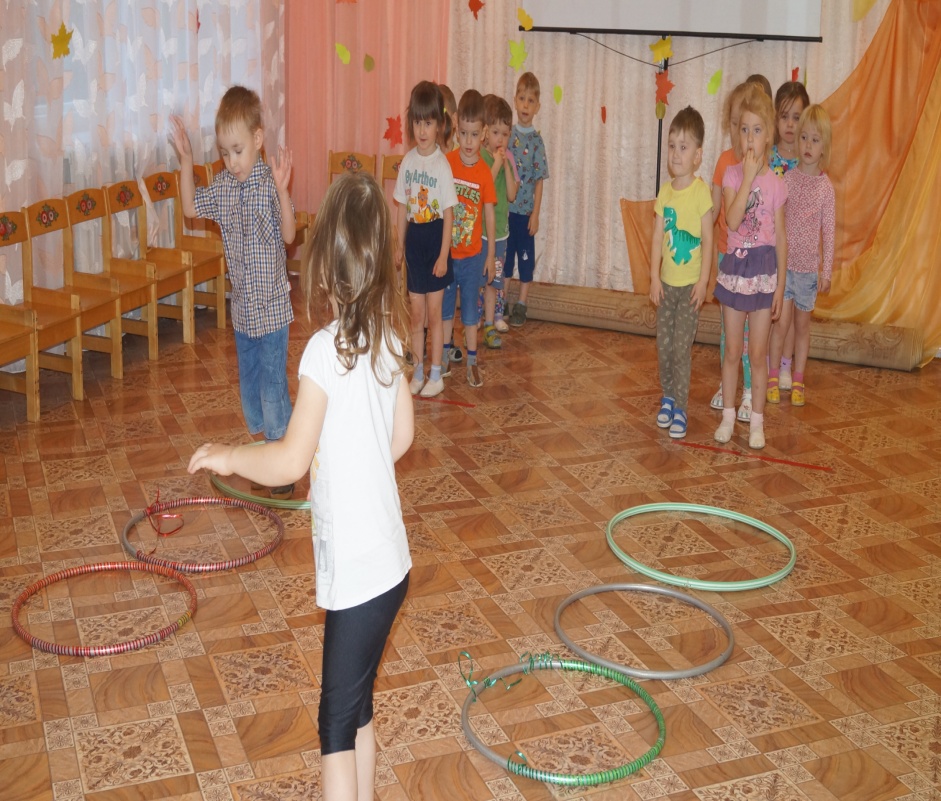